An Overview of
TURKISH 
DEFENCE INDUSTRY
M. Kaya YAZGAN
Secretary General
Defence & Aerospace Industry Manufacturers Association
TURNOVER
EXPORT
R&D EXPENDITURE
Land Platforms
Naval Platforms
Aerospace
Electronics / Electro-optics / Electrical
Software and Information Technologies
Weapons – Ammunition / Rockets - Missiles
R&D and Engineering
Components – Parts
Uniforms – Boots -  Accessories
Logistics
LAND PLATFORMS
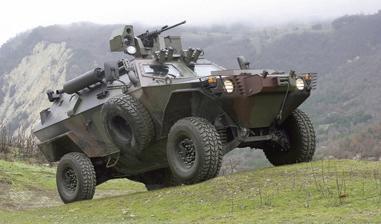 Various Types of Land Platforms
All Over the World
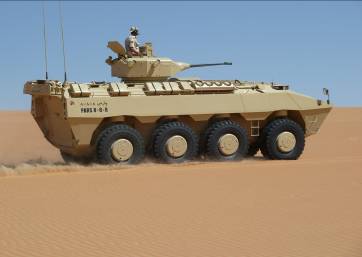 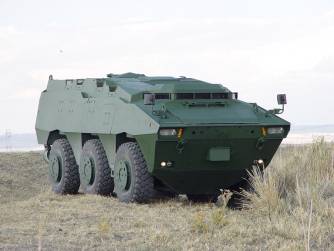 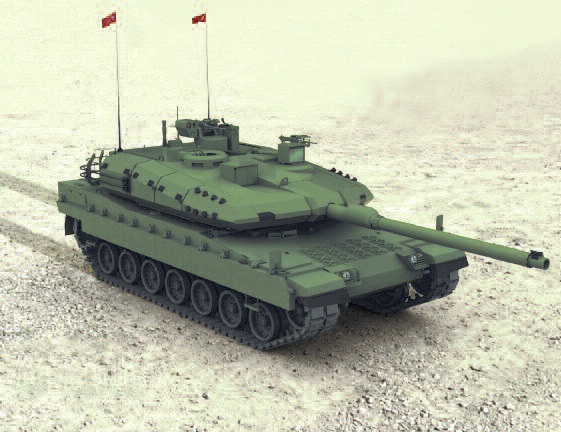 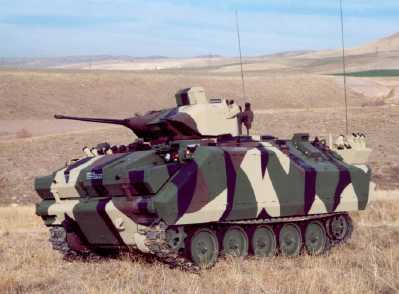 Main Battle Tank 
Design Program
NAVAL PLATFORMS
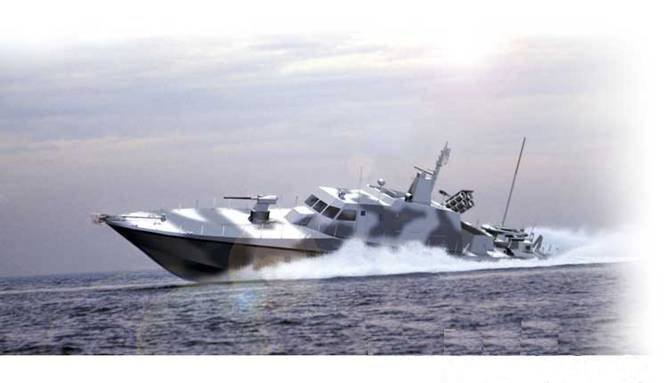 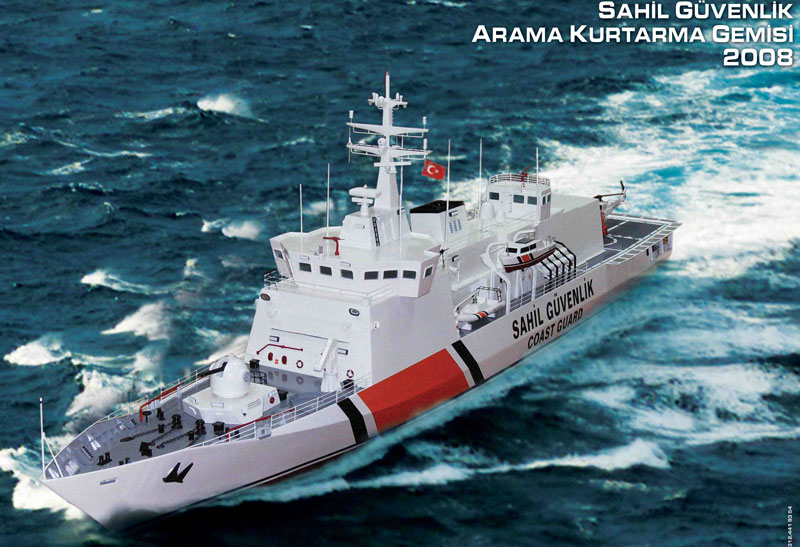 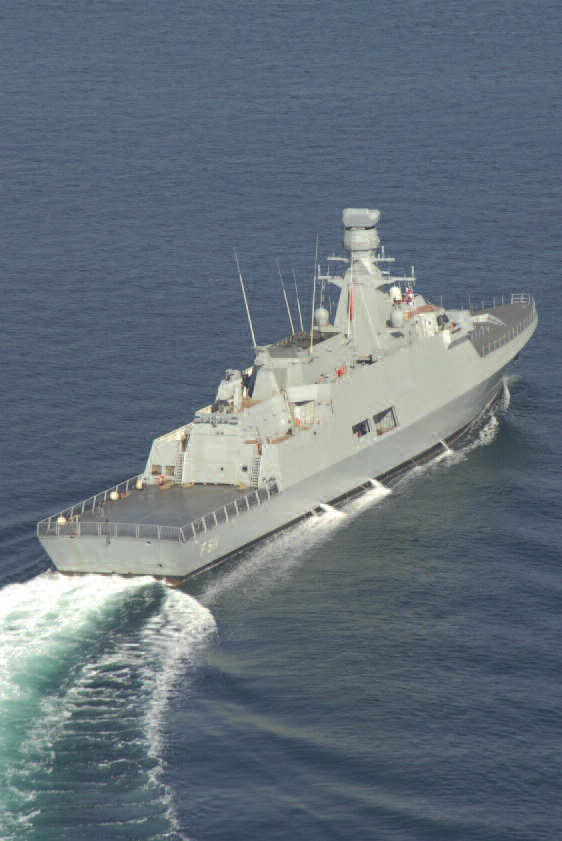 MRTP, Patrol Boats, Search & Rescue Ships … 
MILGEM Corvette
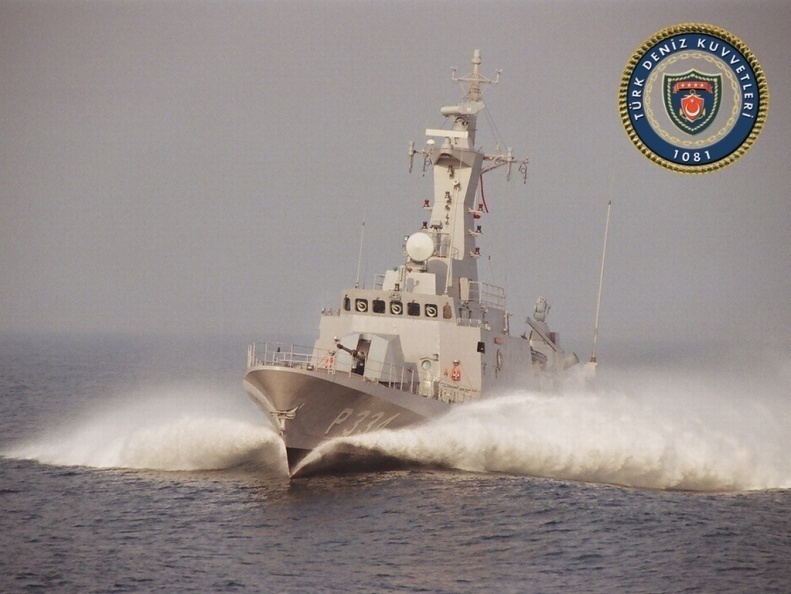 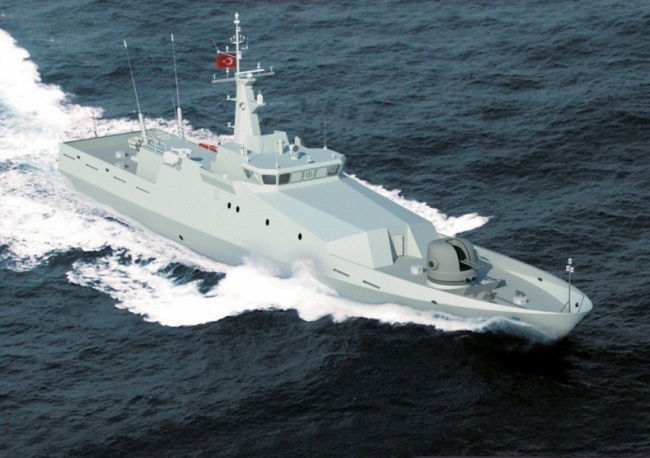 Alışveriş yaptığınız marketlerin neredeyse tamamı yabancıların.
Ne oldu büyük iş adamlarımız! İş bilip, dünya çapında kredi" sağlayıp, bu tesisleri kaptırmamayı deneyemediniz mi!
CO-PRODUCTIONIN AEROSPACE
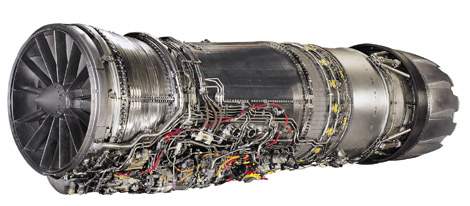 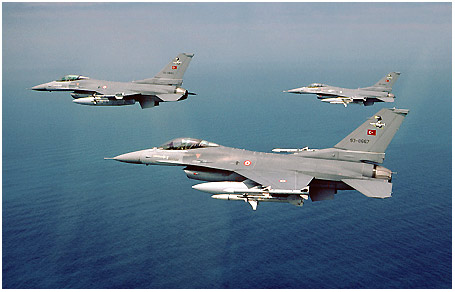 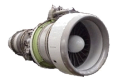 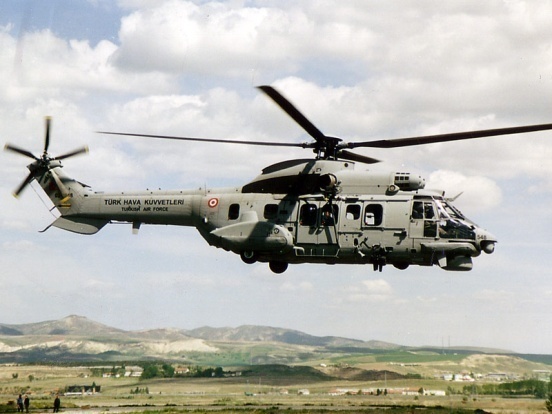 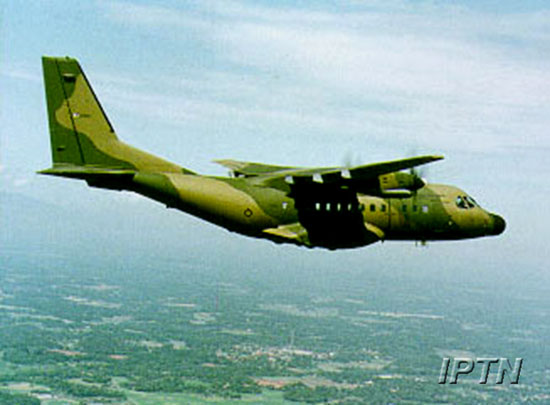 Efforts Started with Co-production Programs
F-16 / F110-Engine
CN-235
AS-532 (Cougar)
S-70 (Sikorsky)
AWACS
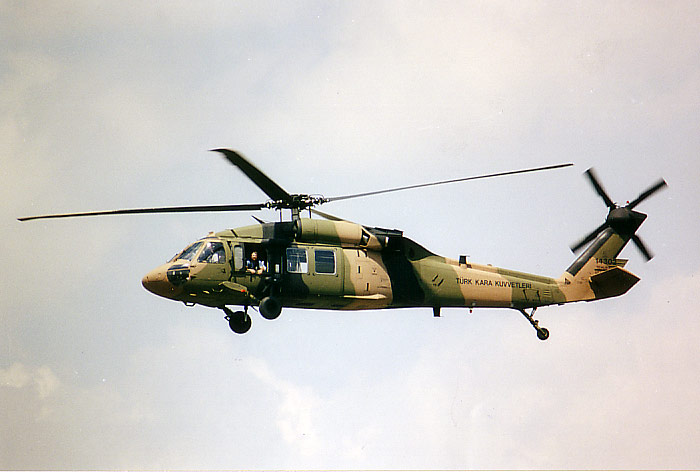 CO-DESIGN and CO-PRODUCTION IN AEROSPACE
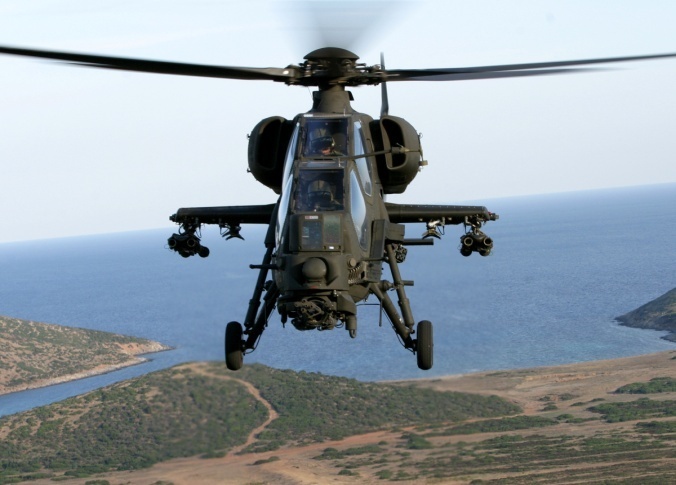 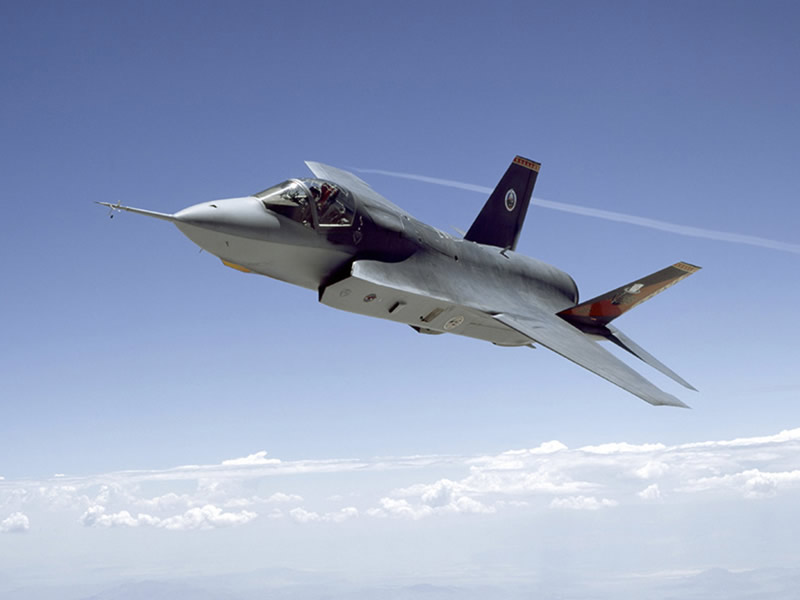 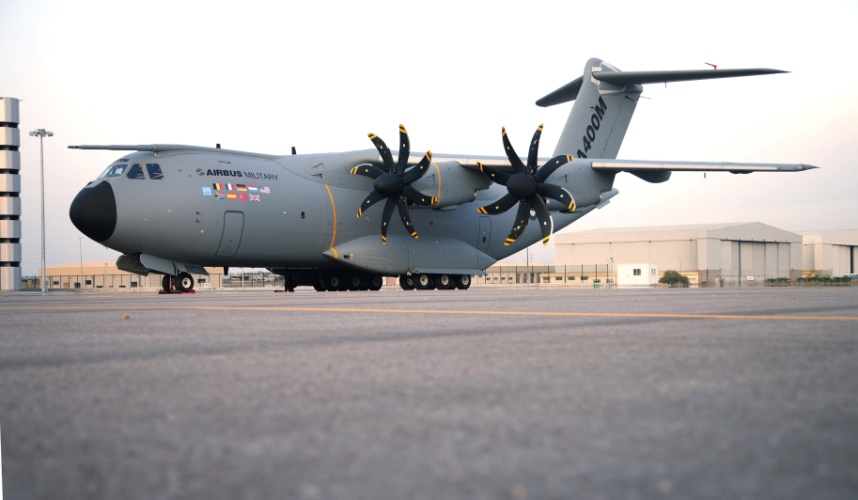 Important partner in International Design and Production Programs
(T-129, F-35, A400 M)
INDIGENEOUS PROGRAMS IN AEROSPACE
Unmanned Air Vehicles:
Mini
CR-Close Range
MALE- Medium Altitude Long Endurance
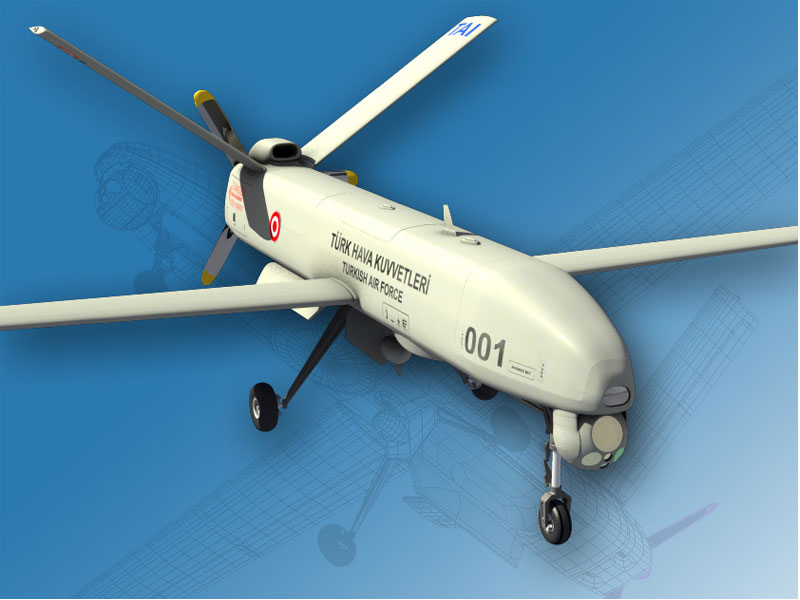 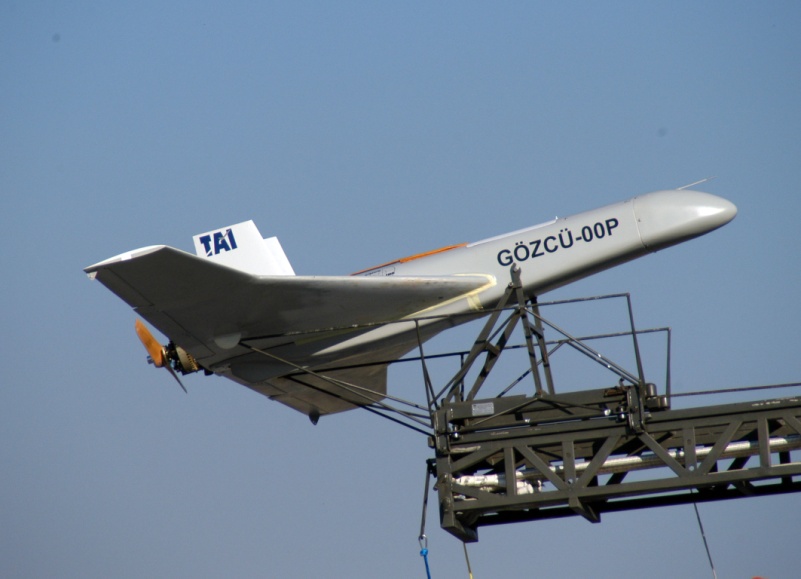 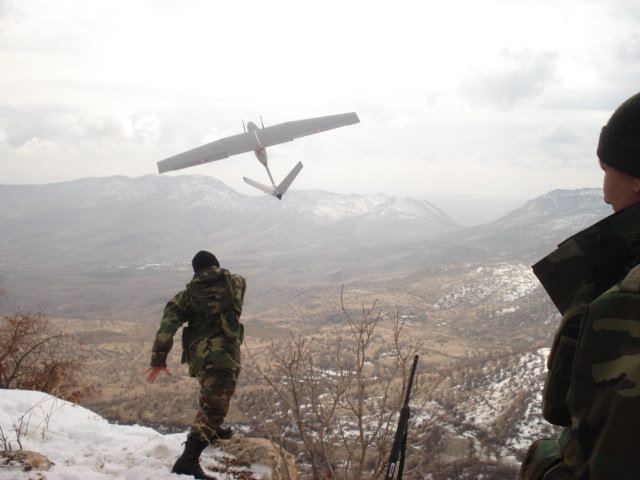 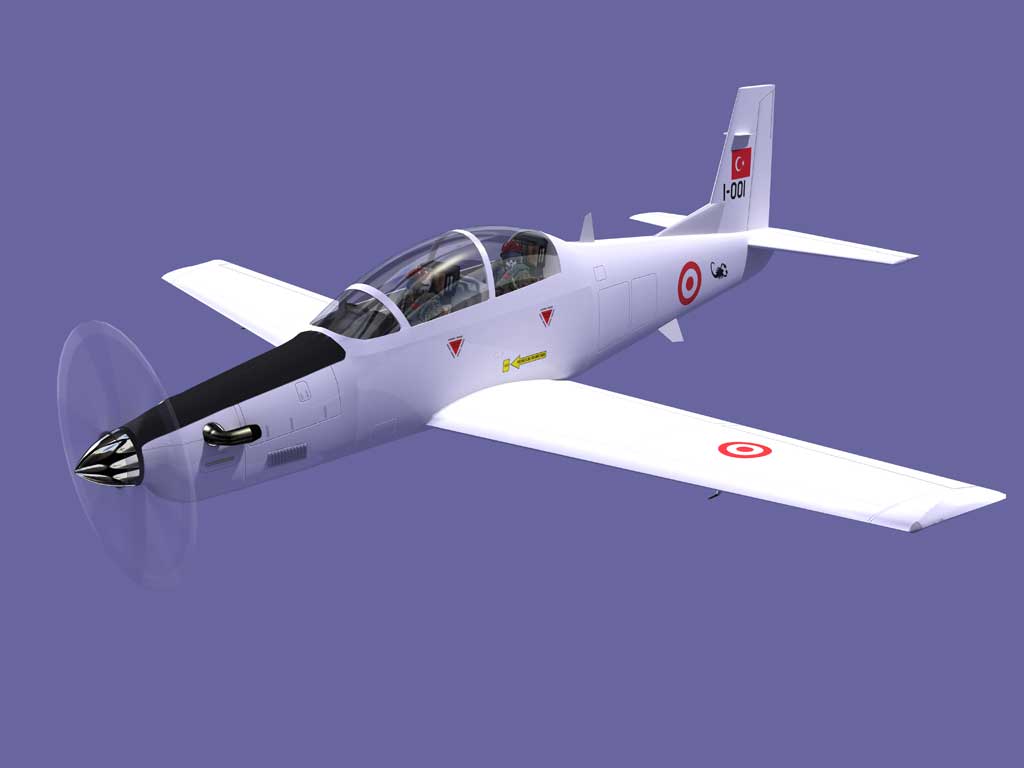 HÜRKUŞ
Primary and Basic Training Aircraft
WEAPONS-AMMUNITION
Ammunition
Light weapons
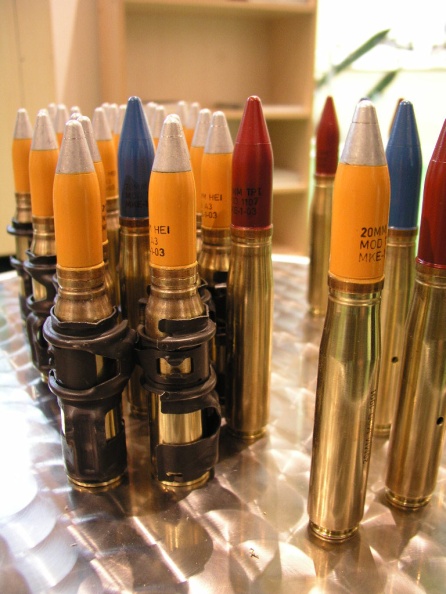 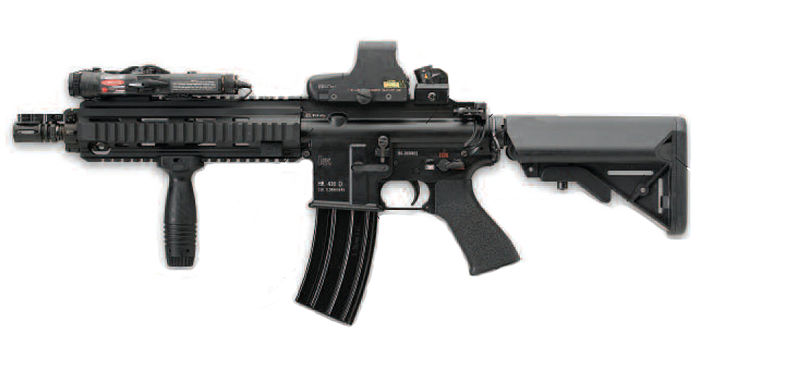 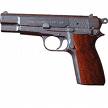 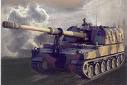 Mortars and guns
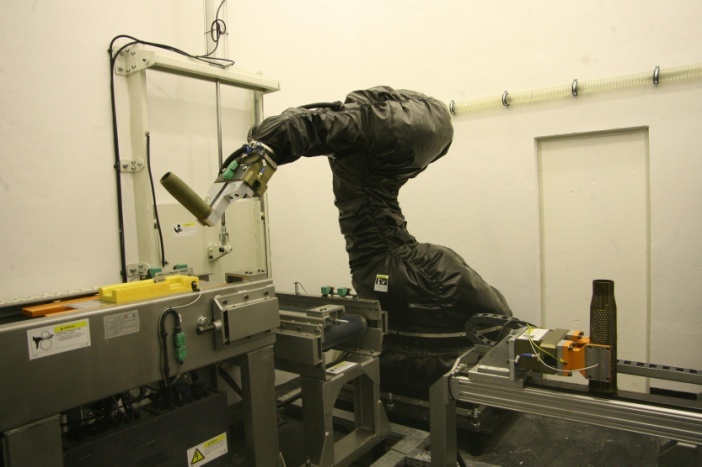 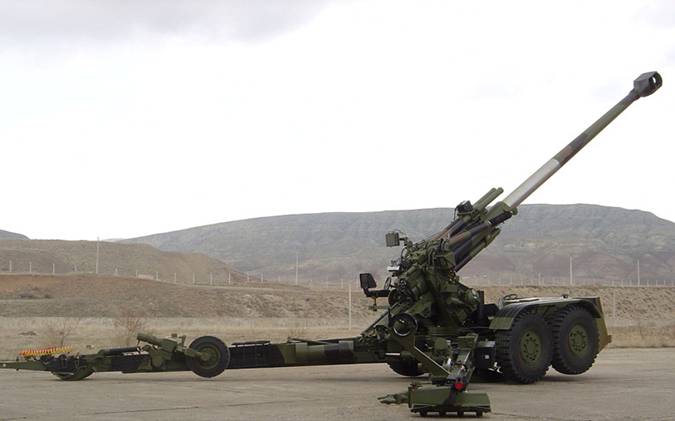 Ammunition Disposal
 Facility
ROCKETS-MISSILES
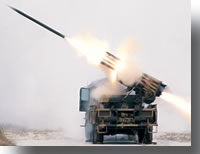 Air to Ground 
Anti-Tank Missile
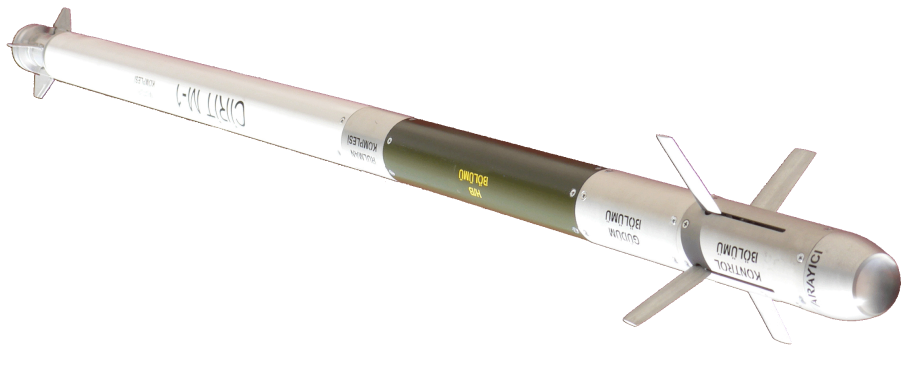 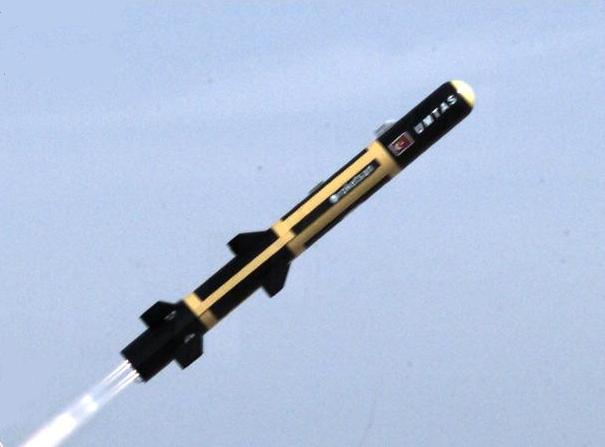 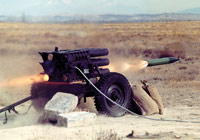 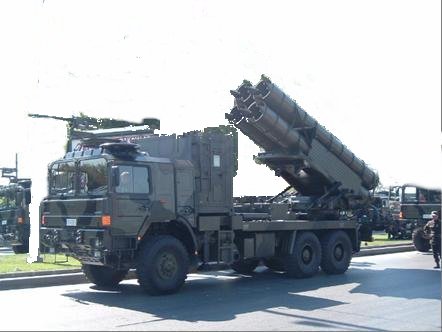 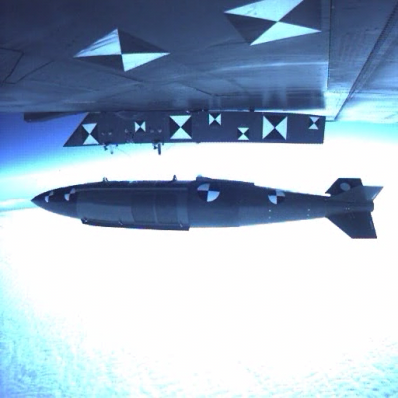 Precision Guidance Kits for MK-84
Artillery Rocket Systems for Various Ranges
ELECTRONICS and COMMUNICATION
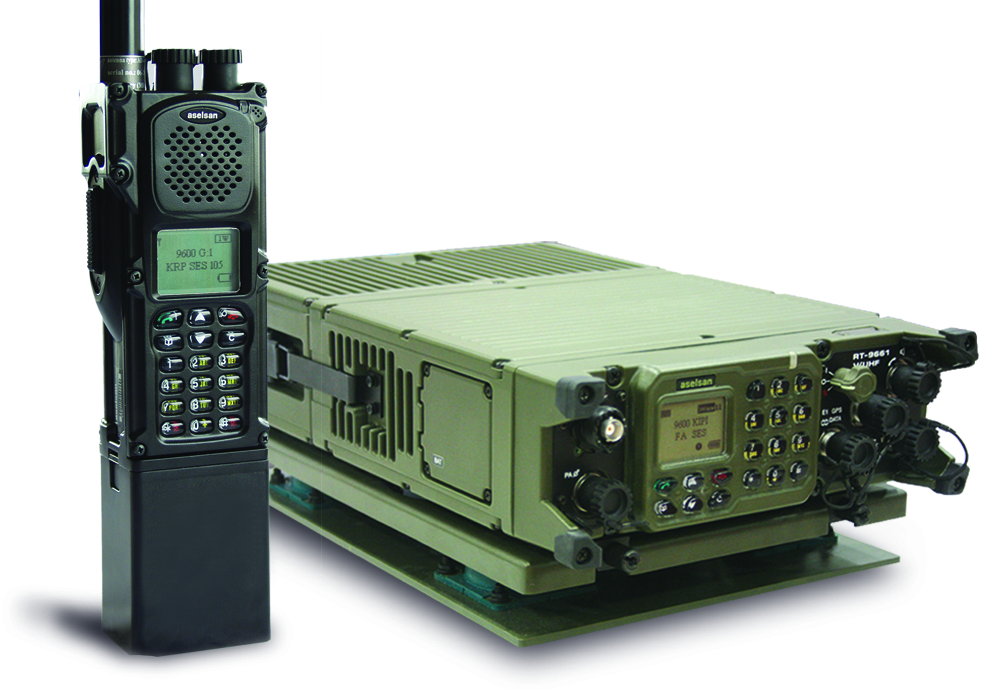 From Electronic Devices to Complete Electronic Systems
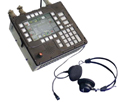 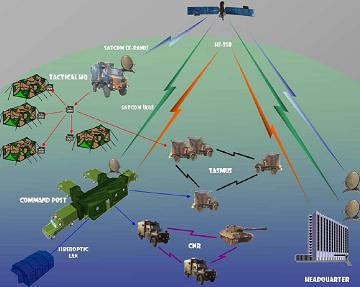 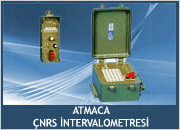 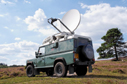 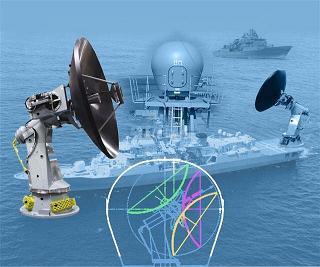 RADARS and ELECTRONIC WARFARE
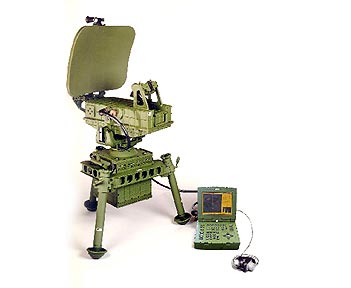 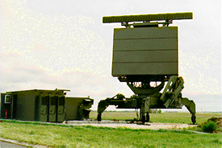 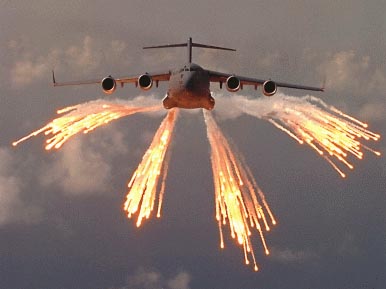 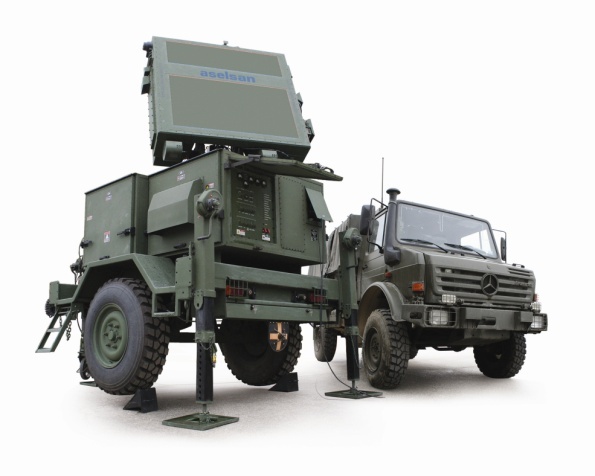 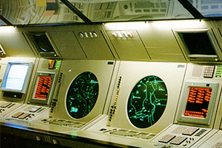 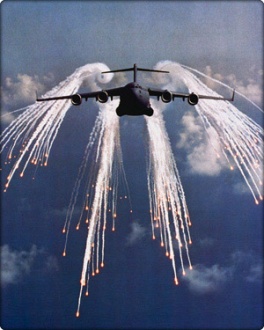 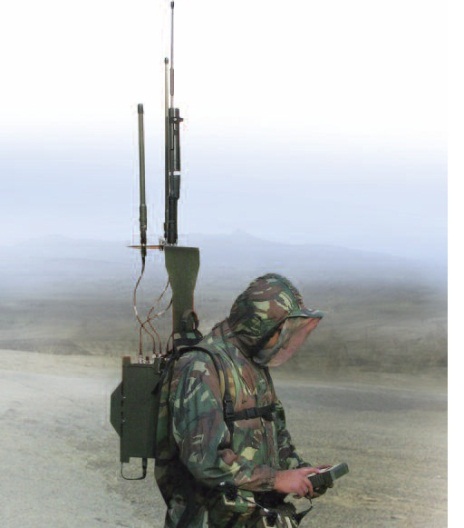 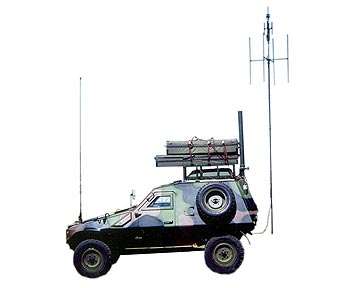 ELECTRO-OPTICS
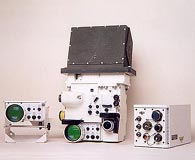 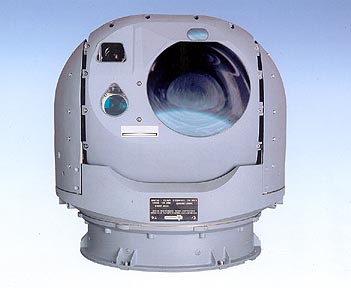 Visible / Night Vision / IR / Thermal Sights
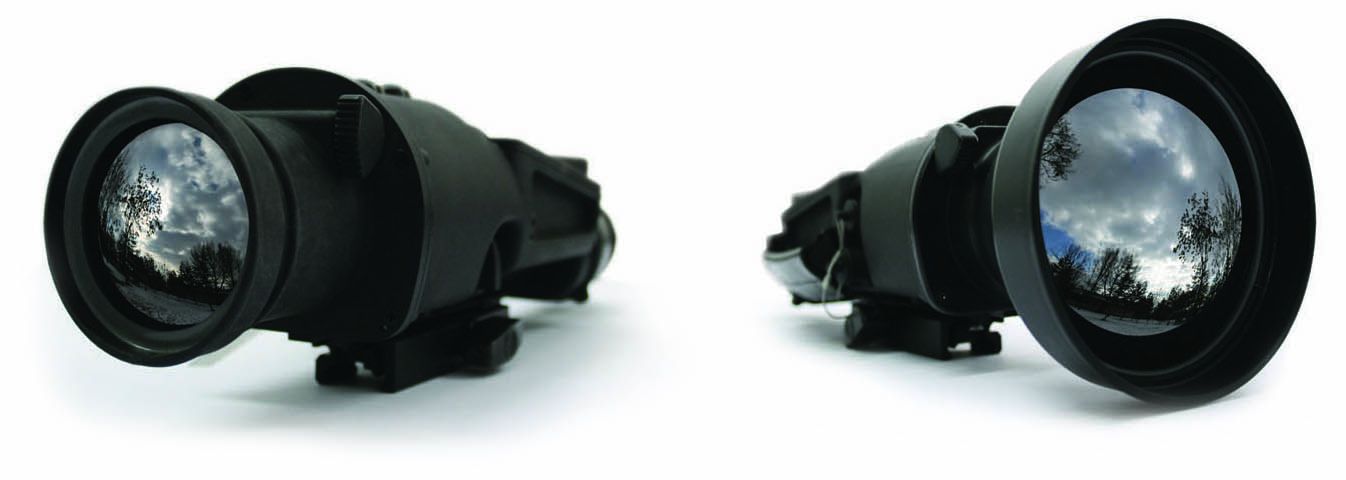 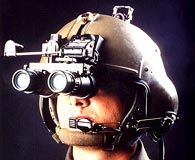 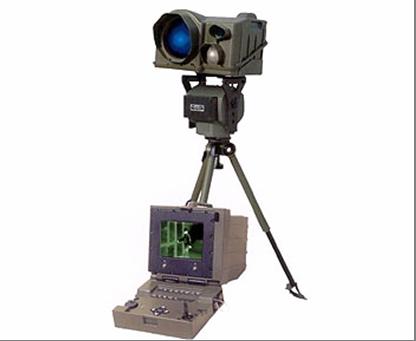 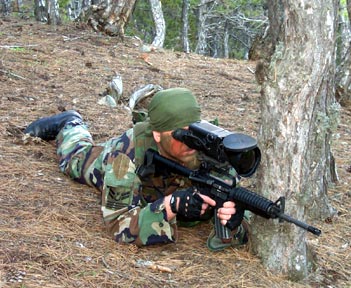 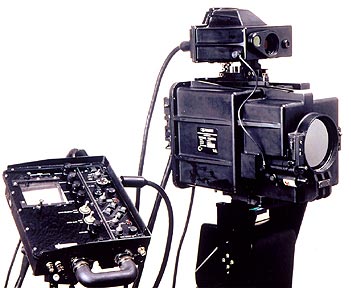 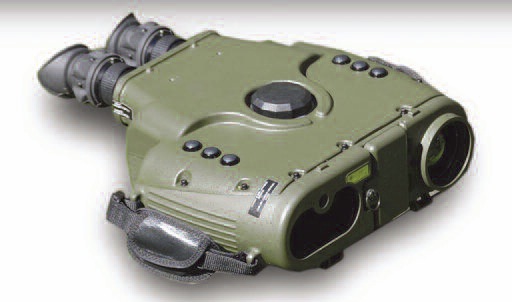 Thermal Cameras and Imaging Systems
Laser Range Finders and Designators
SOFTWARE and INFORMATION TECHNOLOGIES
Data Base and Data Flow Design and Implementation for Networks
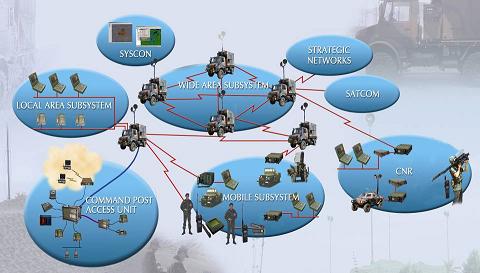 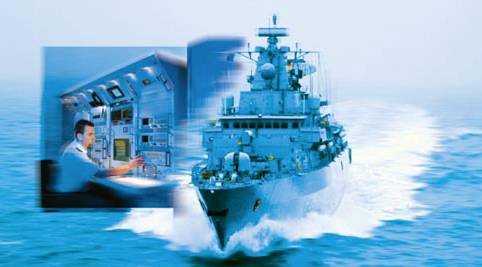 War Administration Battlefield Management
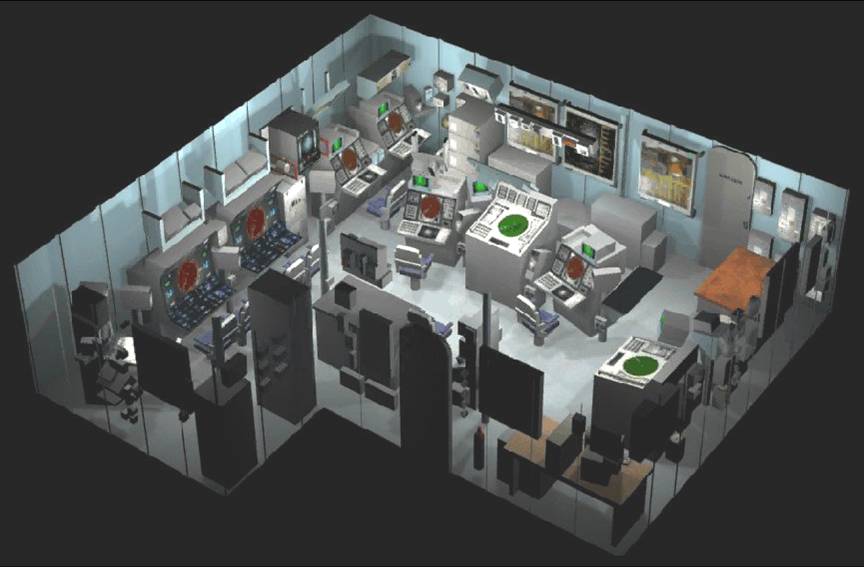 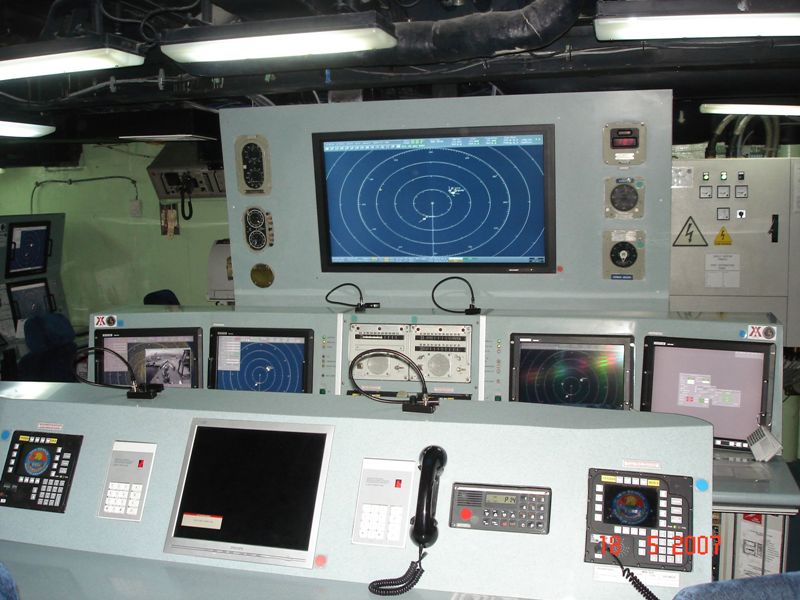 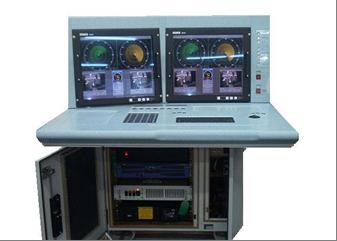 SIMULATION and MODELLING
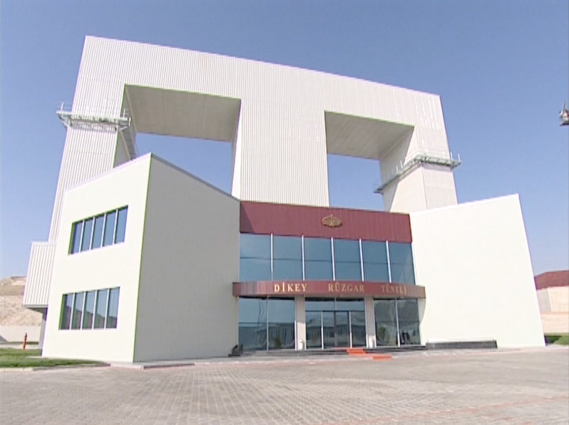 Fixed and Rotary  Wing Simulators, 
Simulation Centres
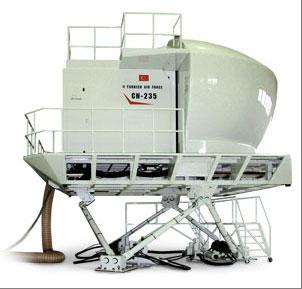 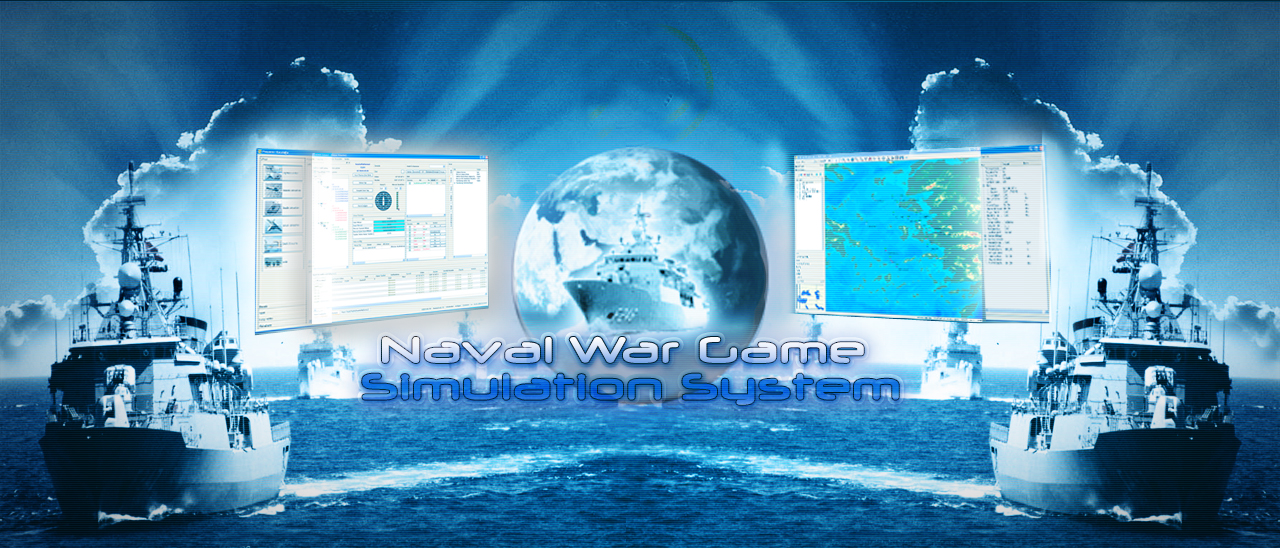 Vertical Wind Tunnel -Free Fall Training Simulator
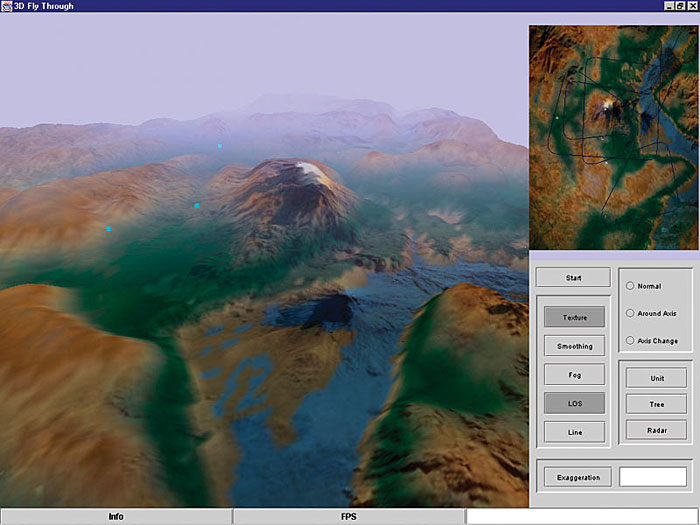 Naval War-game Simulation System
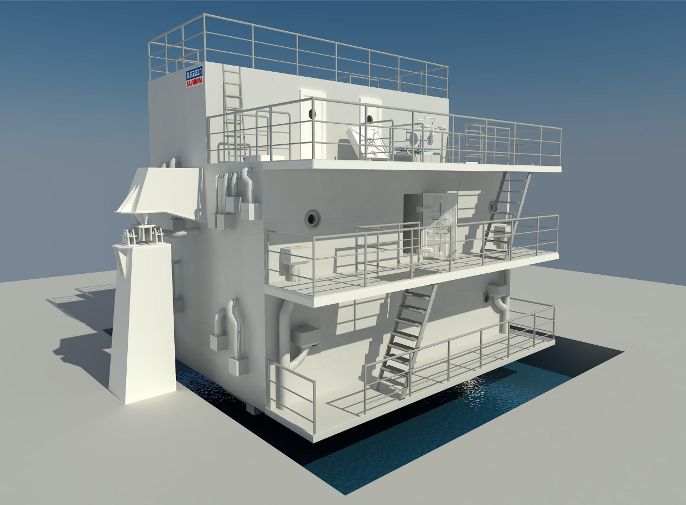 Damage Control Simulator for Navy
DIGITAL MAPS and IMAGE PROCESSING
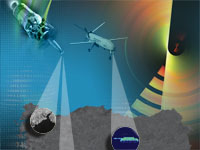 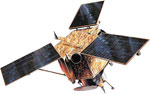 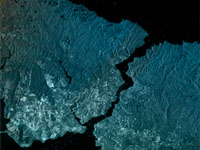 SAR, Image Processing, Fusion, Automatic Target Recognition
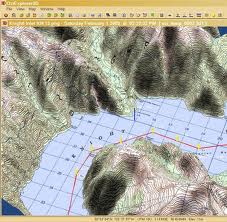 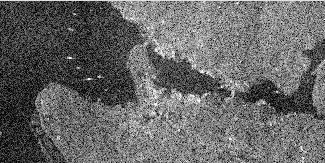 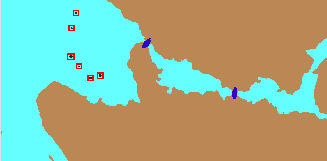 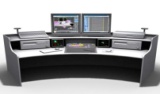 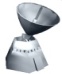 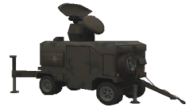 TRAINING
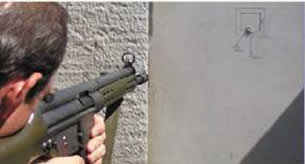 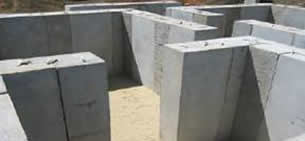 Soldier Training
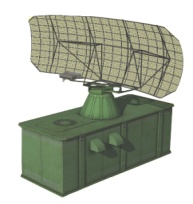 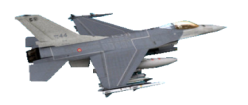 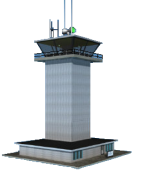 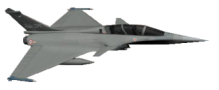 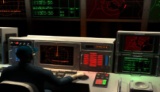 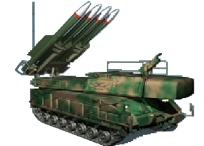 Electronic Warfare Test and Training Centre
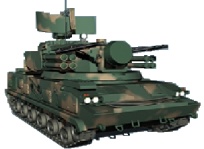 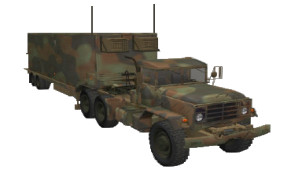 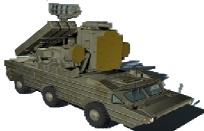 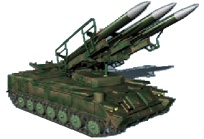 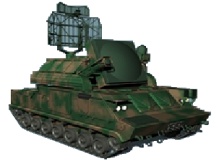 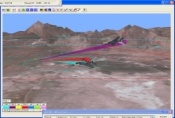 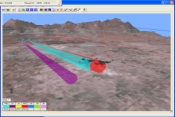 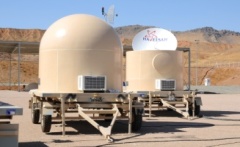 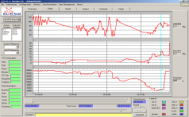 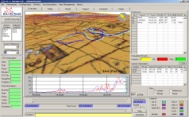 R&D and ENGINEERING
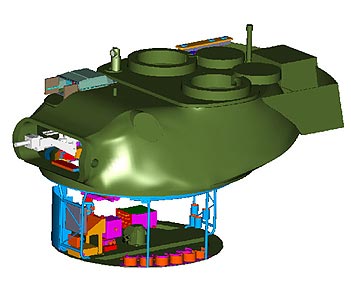 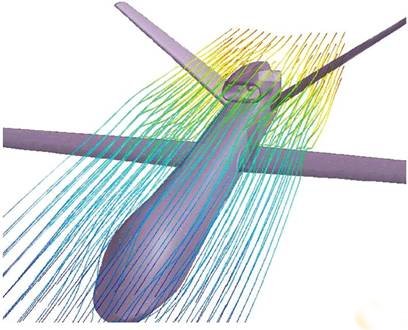 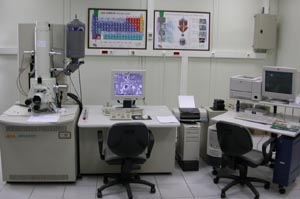 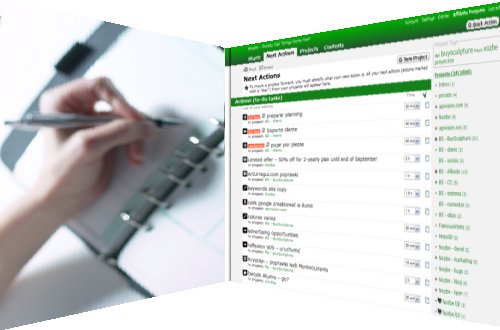 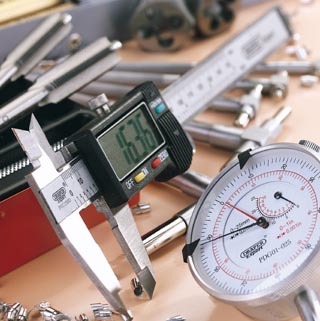 In addition to Design and Development Departments of Companies
Three  R&D Institutes 
Special R&D-Engineering Companies
TechnoPolises in Universities
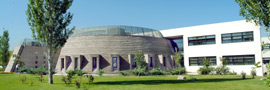 UNIFORMS and ACCESSORIES
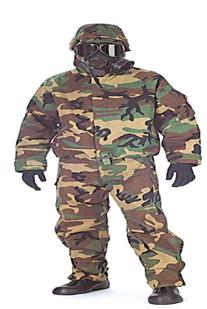 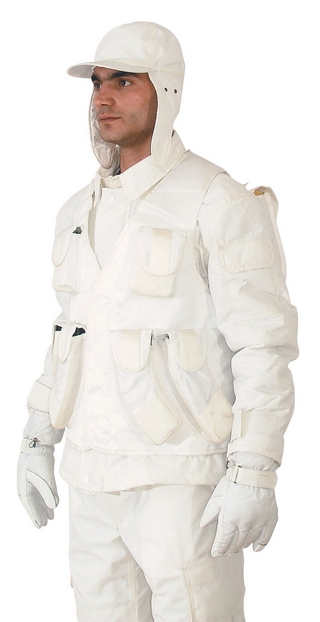 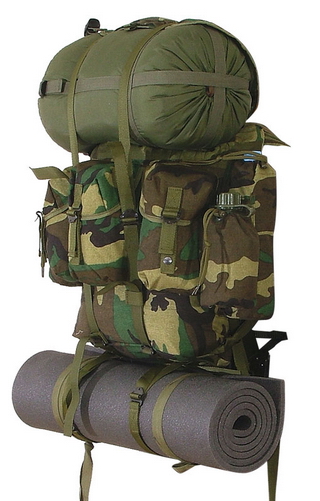 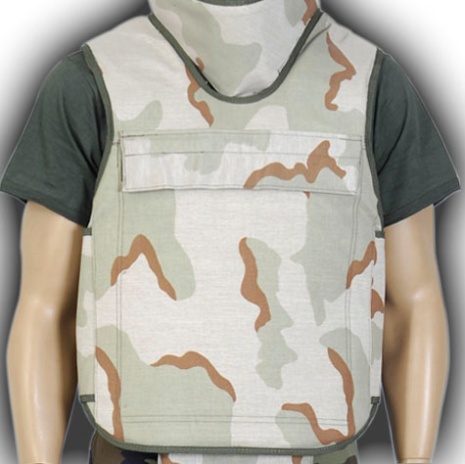 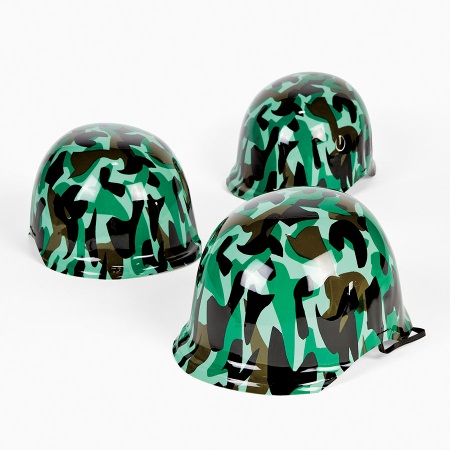 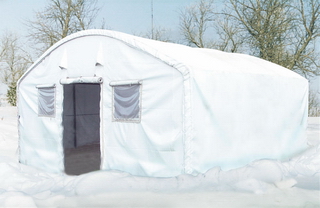 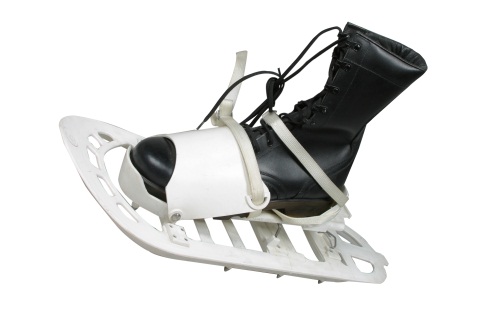 ELECTRICAL SYSTEMS
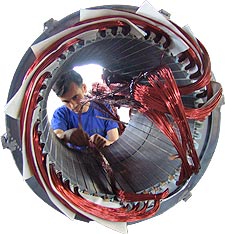 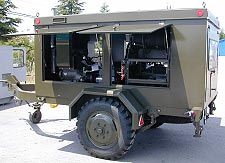 Power Supplies and Motors for Systems
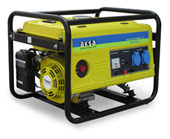 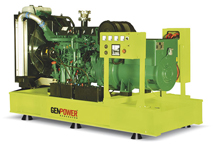 COMPONENTS
Printed Circuit Boards
Cable Harnesses
Cases / Shelters
To Support Electronics
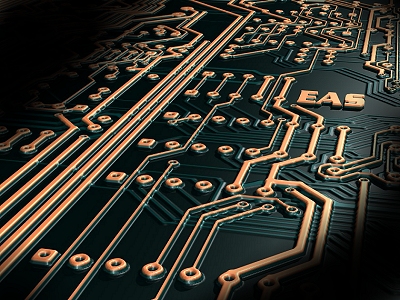 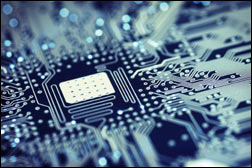 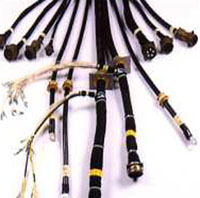 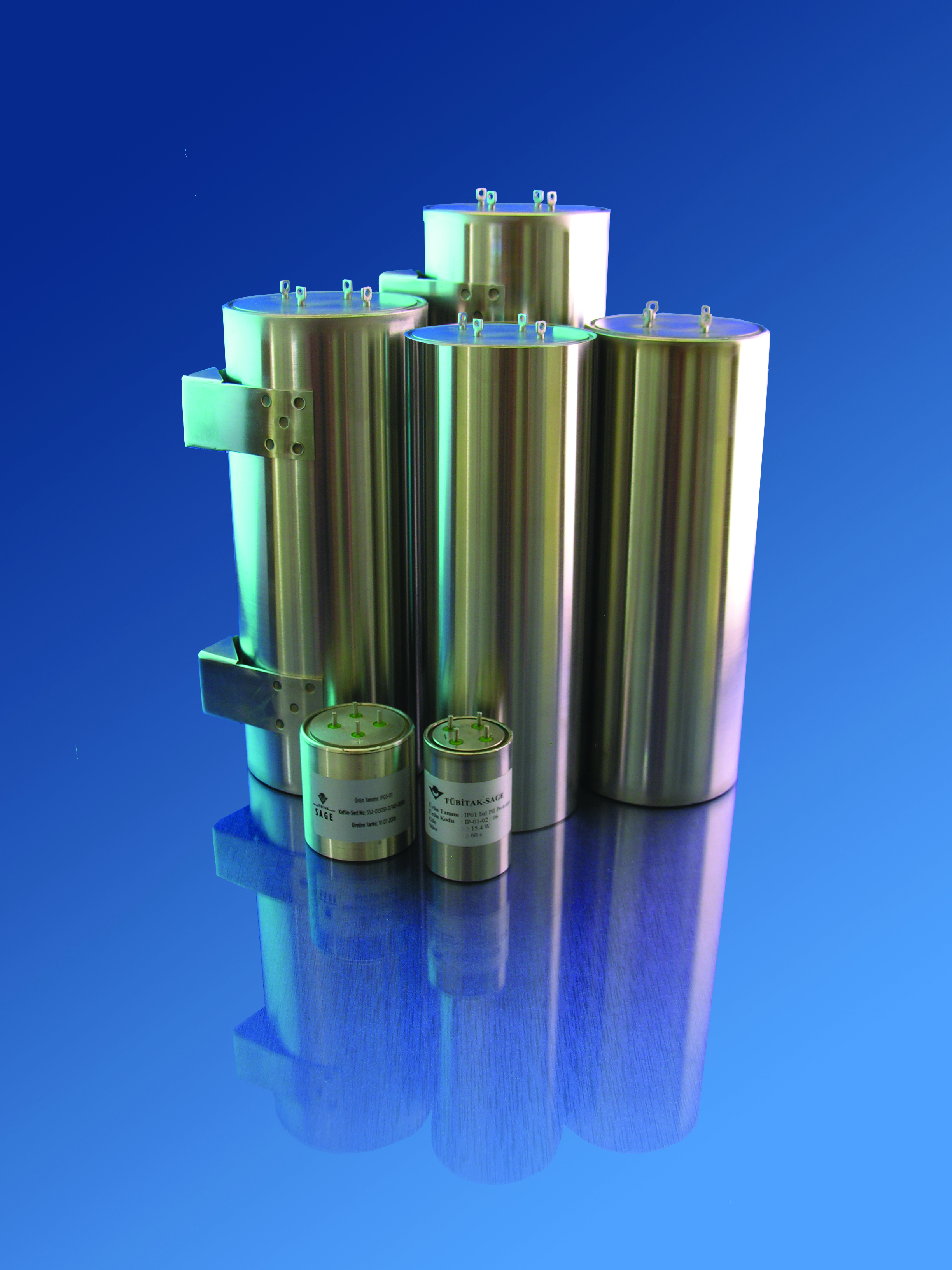 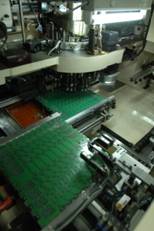 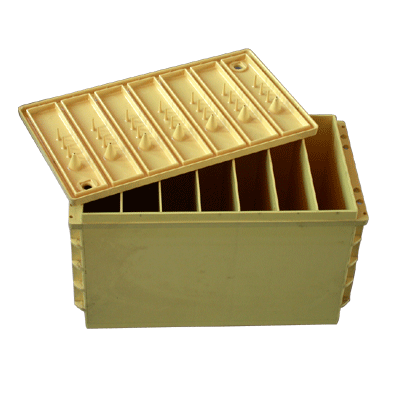 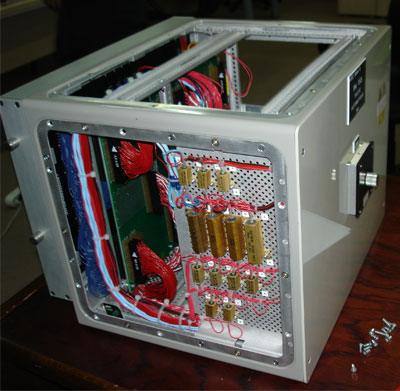 Thermal Batteries
MOULDS-DIES andMECHANICAL PARTS
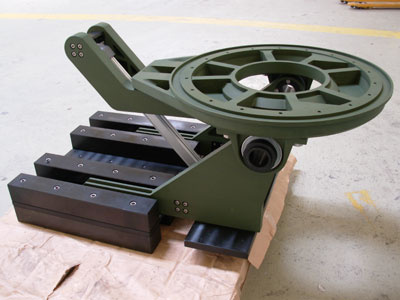 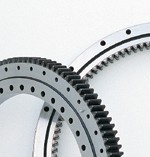 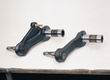 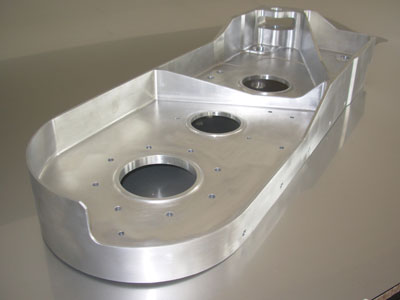 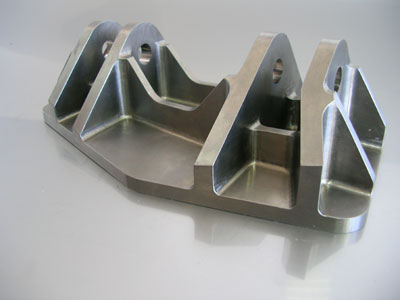 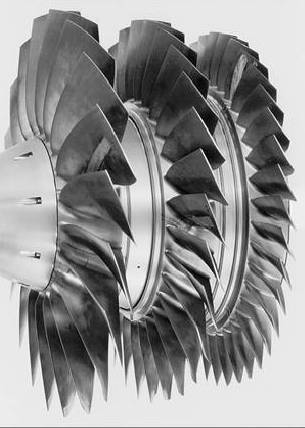 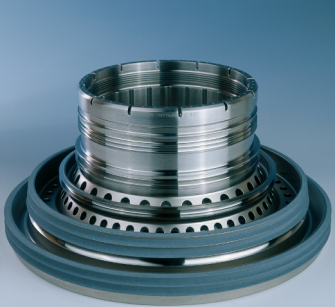 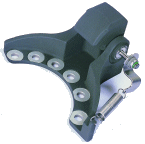 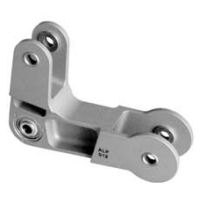 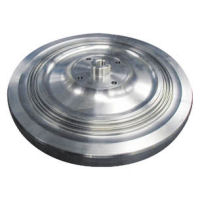 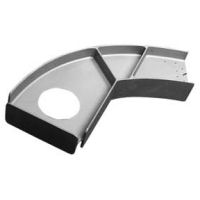 Precession parts for: 
Rotary and Fixed Wing Aircraft
Land vehicles and
Ships
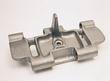 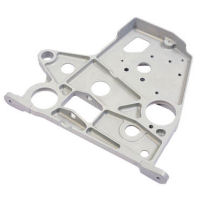 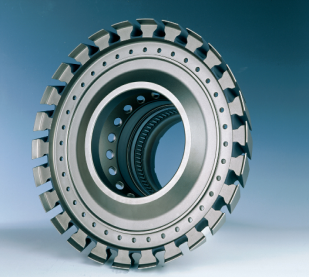 LOGISTICS
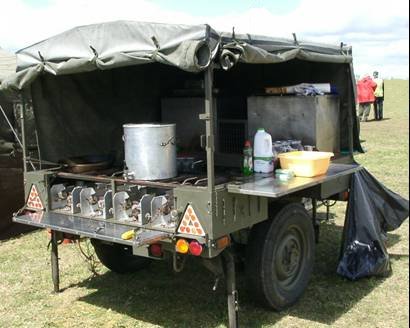 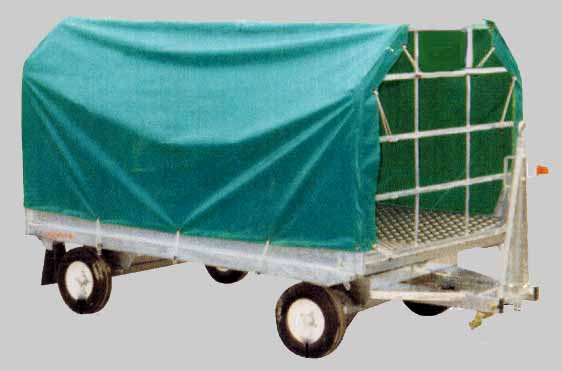 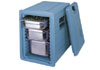 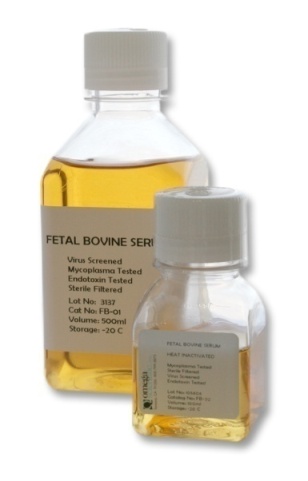 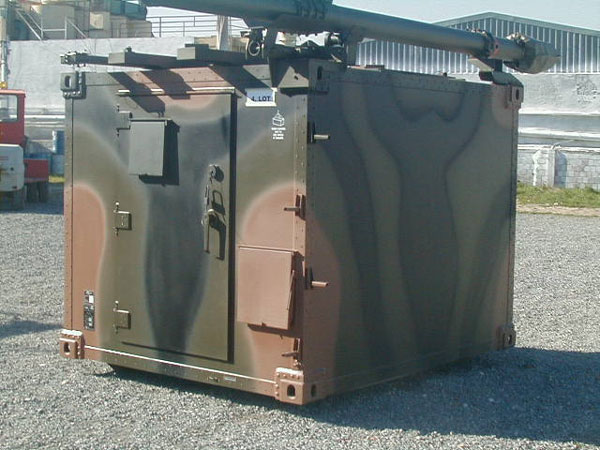 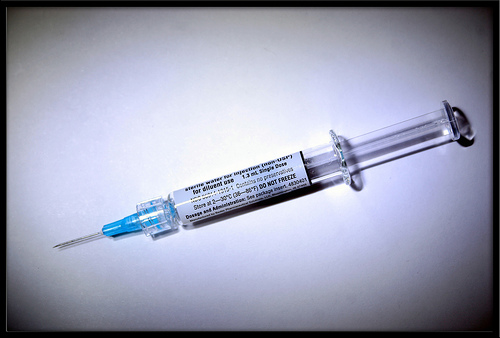 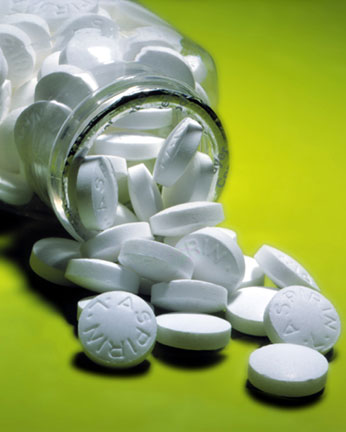 Members/Associate Members
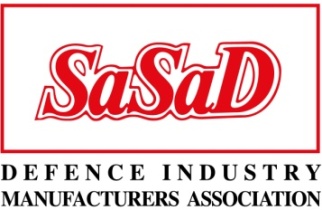 Clusters
 (Aviation, Automotive, Marine, Sub-contractors…)
FURTHER INFORMATION
For Turkish Defence Industry:
www.sasad.org.tr
sasad@tr.net
For Major Programs:
www.ssm.gov.tr
For Modernization / 
Current Procurement of Goods and Services:
www.msb.gov.tr